nuimarkets
North America
Nui Markets - North America
An open marketplace for the trade of  dairy commodities
February 2022
What is Nui Markets – North America?
An open marketplace for dairy commodity  trading, initially within North America

Brings together a collection of trading  partners, all of whom can buy or sell to  pre-approved participants

Offers a standardised product set and  rules of trade

Gives participants the opportunity to  efficiency source or sell dairy products,  anywhere, anytime.

Launching in the US in April 2022
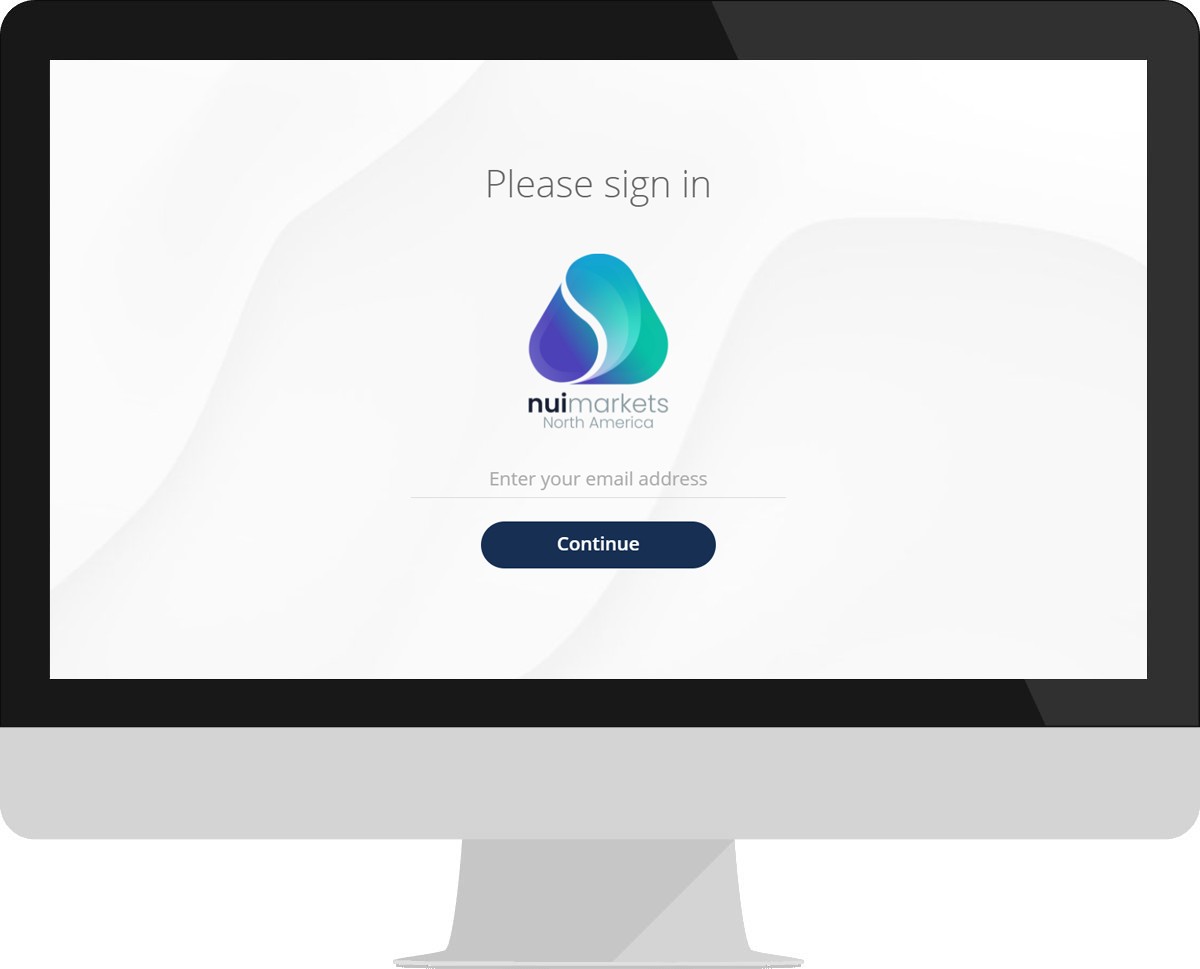 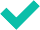 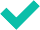 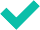 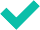 nuimarkets
North America